Principles of Natural Gas
Introduction
Review online course content.
Review questions.
2
Workshop Objectives
Participate in discussions, demonstrations, and hands-on activities that will enable you to: 
Identify chemical composition and properties of natural gas.
Prepare pipes to eliminate natural gas ignition. 
Capture gas samples. 
Explain how to manage leaks and abnormal operating conditions (AOCs).
3
Natural Gas
How natural gas is formed, extracted and refined

How natural 
    gas is used
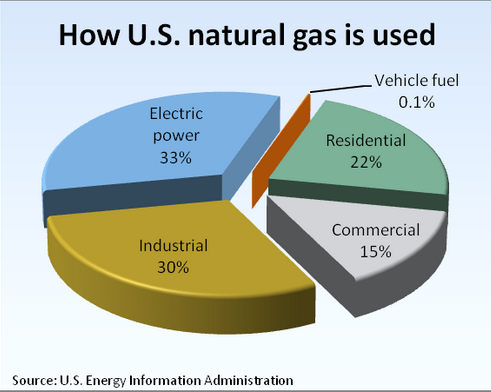 4
[Speaker Notes: Image Retrieved July 2013 http://www.arcticgas.gov/sites/default/files/images/How-U.S.-natural-gas-is-used-573.png]
Natural Gas-Potential Dangers
Potential dangers and hazards
How fires or explosions occur
How incomplete combustion can 
    result in carbon monoxide poison
Symptoms of carbon monoxide 
    poisoning
How natural gas can cause 
    asphyxiation
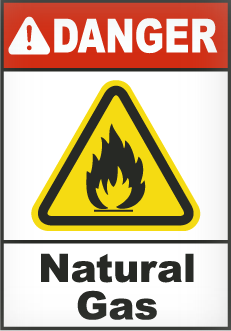 5
[Speaker Notes: Image Retrieved July 2013  http://www.safetysign.com/images/catlog/product/large/G4885-natural-gas-sign.png]
Natural Gas Properties
Chemical composition of natural gas.
Processed natural gas contains 85% to 90% methane and 10% to 15% other gases such as ethane, propane, and butane.

Characteristics
Colorless, odorless, non-toxic, 
    non-poisonous, lighter than air, 
    and combustible.
Mercaptan, an odorant, is added 
    before distribution to assist in 
    leak detection.
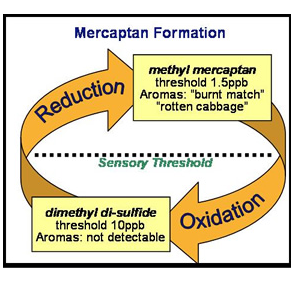 6
[Speaker Notes: Image Retrieved July 2013  http://www.etslabs.com/ContentImages/Sulfide2a.jpg]
Flammability
Gas ignites when specific gas to air ratios are present.
Range of 4.5% to 14.5%
Lower Explosive Limit (LEL)
Upper Explosive Limit (UEL)
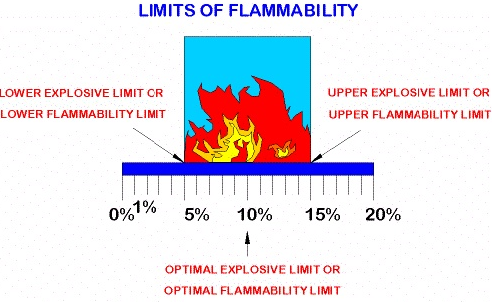 7
[Speaker Notes: Image Retrieved July 2013 http://www.gibsoncountygas.com/flame_graphic.jpg]
Static Electricity
Serious potential source of ignition 
Causes of static electricity
Grounding tools to prevent static electricity ignition
Coating plastic pipe to remove any electrical charge
8
Preparing Pipes
Correct Personal Protection Equipment (PPE)
Preparing plastic and metal pipes
Insulating pipes
Welding pipes
Activity Worksheet #1
9
Gas Leaks
Detecting gas leaks
Use your senses

  Smell
  Look 
  Listen

Correct tools 
Securing the leak site
Eliminating ignition sources
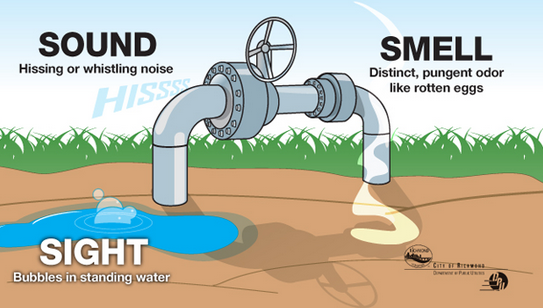 10
[Speaker Notes: Image Retrieved July 2013 http://www.richmondgov.com/PublicUtilities/images/LeakRecognitionAndResponse.jpg]
Assess a Gas Leak
Analyze gas concentration using a combustible gas 
   indicator (CGI)
Correct use of 
    the CGI
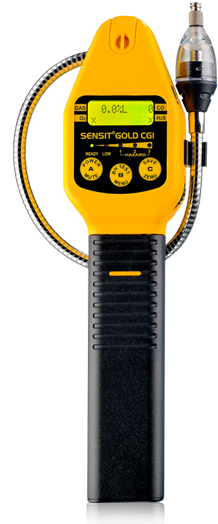 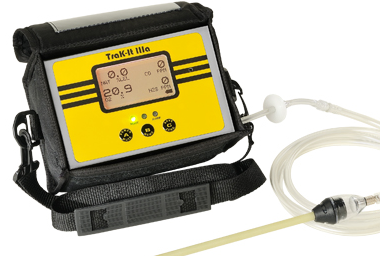 11
[Speaker Notes: Image Retrieved July 2013 http://www.gasleaksensors.com/products/product_images/product_trak_it_IIIa.jpg and http://www.gasleaksensors.com/products/sensit_gold_cgi.html]
Detecting and Managing abnormal operating conditions (AOCs)
Evaluating and response to abnormal operation conditions
When to call 8-1-1 or the One-Call Center
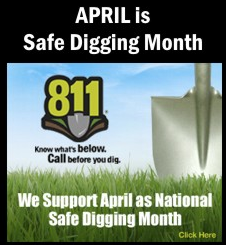 12
[Speaker Notes: Image Retrieved July 2013 http://www.workplace-weekly.com/wp-content/uploads/2013/04/safe_digging.jpg]
On the Job Scenarios
Study the case
Identify options
Evaluate options
What should you do?
Present decision and reasoning

Activity Worksheets #2 - #7
13
[Speaker Notes: Divide the workshop into groups of 3-5 participants to discuss the case. 
When possible make sure each group has members who can lead the group, present their findings, and keep the discussion moving.
Direct the participants to the Workshop Activity sheets 

Have each group pick a spokesperson to present their ideas to the class after their discussions. 
After their presentations, ask questions to bring out any information not covered in their presentations to ensure the workshop objectives are covered.]
Sources
Occupational Safety and Health Administration (OSHA)
Compressed Gas Association (CGA) 
US Department of Transportation (FHWA)
Code of Federal Regulations:
§192.615 Emergency plans. 
§192.625 Odorization of gas. 
§192.751 Prevention of accidental ignition.
14
Open Discussion
Questions
Comments
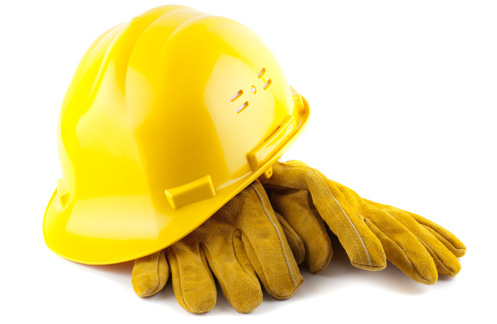 15